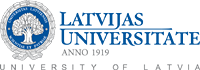 vieta numuram
Ierakstiet pētniecības pieteikuma nosaukumu
Ierakstiet pētniecības pieteikuma mērķi